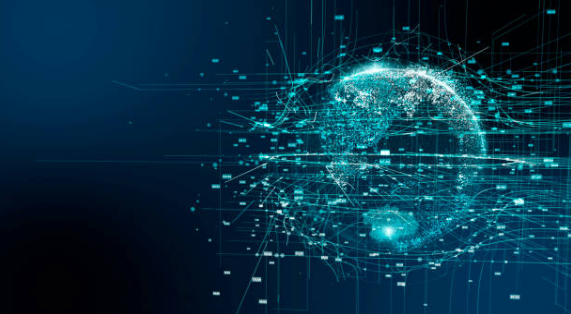 19 OCTOBER 2020
12h00 | online
Project Management 
in the
Fourth Industrial Revolution

         António Cabeças                          Mário Marques da Silva
                                 PhD in Economy                                  Phd in Electrotecnical and Computer Engineering

Universidade Autónoma de Lisboa
Project Management in the Fourth Industrial Revolution Agenda
Fourth Industrial Revolution and Digital Transformation
Project Management
Project Management Evolution
Project Managers Behaviour Evolution
Conclusions
2
Project Management in the Fourth Industrial Revolution Agenda
Fourth Industrial Revolution and Digital Transformation
Project Management
Project Management Evolution
Project Managers Behaviour Evolution
Conclusions
3